Short Division (8 Exercises)
Intelligent Practice
Silent 
Teacher
Narration
Your Turn
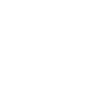 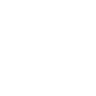 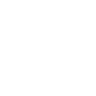 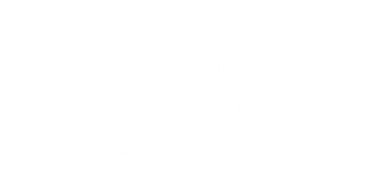 2
3  2  4
2
6
1
3
5
7
0
4
8
0
0
0
3
Practice
1
1
EX 1 - Dividend digit is a multiple of divisor
2
2 2
0
4
EX 2 - First dividend digit is less than divisor (so carry)
1
EX 3 - Dividend leaves remainder
1
8
2 . 0  5
5
2
EX 4 - First dividend digit leaves remainder (so carry)
2
2
2
1   2
3
3  6
3  6  3  2
2  2  3
3
1
8
6
1
EX 5 - Dividend digits leave remainders (not just first)
.
4
1
0
EX 6 - Dividend is a decimal number
1
1
1
5
EX 7 - Dividend leaves decimal answers (1 dp  and 2dp)
0
7
5
3
0
EX 8 - Dividend leaves decimal answers (inc 3dp and recurring)
4
8
0
0
0
3
EX 1 - Dividend digit is a multiple of divisor
2
2
2
2
2
2
2
2
Teacher example
2 4
2 2
2 4 2
2 4 4
4 2 0
4 4 0
4 6 8 0
8 6 4 0
Your turn
1
1
1
2
1
2
2
1
2
1
0
2
2
2
0
1
4
3
2
0
2
3
4
0
EX 1 - Dividend digit is a multiple of divisor
2
2
2
2 4
4 4
8 4
6)
1)
2)
7)
2
2
2 4 8
2 6 8
2
4 2 8
2
2 8 4
3)
8)
2
4 4 4
4)
9)
2
2 4 4 0
2
2 6 4 0
5)
10)
EX 1 - Dividend digit is a multiple of divisor
2
2
2
2 4
4 4
8 4
1 4 2
1 2
6)
1)
2 1 4
2 2
2)
7)
2
2
2 4 8
2 6 8
2
4 2 8
4 2
2 2 2
2
2 8 4
3)
8)
1 2 4
2
4 4 4
1 2 2 0
4)
9)
2
2 4 4 0
2
2 6 4 0
1 3 4
1 3 2 0
5)
10)
EX 2 - First dividend digit is less than divisor (so carry)
Teacher example
Your turn
0
5
0
4
5
2  5  5
5
3
1  2
2  1
1  5
2  7
1  5  5
3
3
3
0
9
0
7
0
1
3
0
5
1
EX 2 - First dividend digit is less than divisor (so carry)
8)
1)
2)
9)
3)
10)
2
2
2
2
4
4
4
4
4
5
5
5
5
5
1  6
1  2
1  4
1  6
1  8
2  0
3  6
3  2
1  5
3  5
3  0  5
4  5  5
4  0  5
1  2
4)
11)
12)
5)
13)
6)
14)
7)
EX 2 - First dividend digit is less than divisor (so carry)
0
7
0
9
8)
1)
0
8
0
6
2)
9)
0
8
0
3
3)
10)
2
2
2
2
4
4
4
4
4
5
5
5
5
5
1  6
1  2
1  4
1  6
1  8
2  0
3  6
3  2
1  5
3  5
3  0  5
4  5  5
4  0  5
1  2
0
9
0
7
4)
11)
0
4
0
6
1
12)
5)
0
3
0
9
1
13)
6)
1
0
8
0
5
14)
7)
EX 3 - Dividend leaves remainder
Teacher example
Your turn
2
1
2
2
2
4
4
2
3
5
7
9
9
7
4
3
2
1
EX 3 - Dividend leaves remainder
6)
1)
11)
2)
7)
12)
3
3
4
3
3
4
4
4
5
5
7
7
8
6
6
4
5
6
5
7
6
8
9
6
9
9
7
9
9
8
3)
8)
13)
9)
14)
4)
10)
15)
5)
EX 3 - Dividend leaves remainder
1
1
6)
1)
11)
1
1
2
2)
7)
12)
1
3
3
4
3
3
4
4
4
5
5
7
7
8
6
6
4
5
6
5
7
6
8
9
6
9
9
7
9
9
8
2
2
3)
8)
13)
1
1
1
2
9)
14)
4)
1
1
1
10)
15)
5)
EX 4 - First dividend digit leaves remainder (so carry)
Teacher example
Your turn
1
6
1
8
2
2
2
2
3  6
3  2
5  6
5  2
6
2
2
8
EX 4 - First dividend digit leaves remainder (so carry)
Teacher example
Your turn
3
1
4
1
4
4
4
4
4
4
5  2
5  6
9  2
9  6
6  0
6  4
5
1
6
1
3
2
4
2
EX 4 - First dividend digit leaves remainder (so carry)
1)
5)
9)
2)
10)
6)
2
2
2
2
2
2
2
2
2
2
4
4
3 4
3 8
5 4
5 8
7 2
7 6
7 8
9 2
9 6
9 4
7  6
7  2
7)
3)
11)
8)
12)
4)
EX 4 - First dividend digit leaves remainder (so carry)
1 7
4 8
3 6
1)
5)
9)
1 9
4 7
3 8
2)
10)
6)
2
2
2
2
2
2
2
2
2
2
4
4
3 4
3 8
5 4
5 8
7 2
7 6
7 8
9 2
9 6
9 4
7  6
7  2
2 7
3 9
1
8
7)
3)
11)
4 6
2 9
1
9
8)
12)
4)
EX 4 - First dividend digit leaves remainder (so carry) inc. 100’s/1000’s
Teacher example
Your turn
2
6
1
1
8
1
2
2
4
4
5
5
3  6  2
3  2  4
5  2  8
5  6  8
9  5  0  5
9  5  5  0
2
3
2
4
1
1
9
0
1
1
0
1
9
1
EX 4 - First dividend digit leaves remainder (so carry) inc. 100’s/1000’s
5)
1)
6)
2
2
4
4
4
4
4
4
6 4 4 4
3 4 2
5 4 2
7 2 4
9 6 4
5 6 4 4
9 6 4 0
5 2 4
2)
3)
7)
8)
4)
EX 4 - First dividend digit leaves remainder (so carry) inc. 100’s/1000’s
2 4 1
1 7 1
1
5)
1)
1 4 1 1
2 7 1
6)
2
2
4
4
4
4
4
4
6 4 4 4
3 4 2
5 4 2
7 2 4
9 6 4
5 6 4 4
9 6 4 0
5 2 4
2)
1 6 1 1
1 3 1
3)
7)
1 8 1
2 4 2 0
8)
4)
3
EX 5 - Dividend digits leave remainders (not just first)
Teacher example
Your turn
6
7
1
1
2
6
6
1
2
2
2
4
4
3  4  3  2
3  2  3  2
5  1  1  0
3  1  1  2
3  3  3  2
5  3  3  0
2
6
5
6
5
2
5
5
2
3
3
8
0
8
7
7
0
EX 5 - Dividend digits leave remainders (not just first)
1)
5)
2
2
2
2
4
4
2
4
3 4 3 4
3 6 3 6
3 8 3 8
3 9 3 8
1 9 3 6
8 1 3 6
1 9 3 8
8 9 3 6
6)
2)
7)
3)
8)
4)
EX 5 - Dividend digits leave remainders (not just first)
1 7 1 7
0 9 6 9
1)
5)
1 8 1 8
0 4 8 4
2
2
2
2
4
4
2
4
3 4 3 4
3 6 3 6
3 8 3 8
3 9 3 8
1 9 3 6
8 1 3 6
1 9 3 8
8 9 3 6
6)
2)
1 9 1 9
2 2 3 4
7)
3)
2 0 3 4
1 7 6 7
8)
4)
EX 6 - Dividend is a decimal number
Teacher example
Your turn
1
4
0
.
.
4
1
0
2 . 0  5
2  0 . 5
5
5
EX 6 - Dividend is a decimal number
5)
1)
5
5
5
5
5
5
5
5
3 . 5  5
3  5 . 5
3  5  5 .  5
3  7  5 .  5
3  6  0 .  5
3  7  5 .  5  5
3  7  5 .  0  5
3  7  5 .  1  5
2)
6)
7)
3)
8)
4)
EX 6 - Dividend is a decimal number
0  7  5 . 1
0 . 7  1
5)
1)
0  7  5 . 1  1
0  7 . 1
5
5
5
5
5
5
5
5
3 . 5  5
3  5 . 5
3  5  5 .  5
3  7  5 .  5
3  6  0 .  5
3  7  5 .  5  5
3  7  5 .  0  5
3  7  5 .  1  5
2)
6)
0  7  1 . 1
0  7  5 . 0  1
7)
3)
0  7  2. 1
0  7  5 . 0  3
8)
4)
EX 7 - Dividend leaves decimal answers (1 dp  and 2dp)
Teacher example
Your turn
1
5
2
2
1
1
1
5
0
0
2
2
4
4
4  4  3
2  2  3
4  4  5
4  4  9
2
5
1
1
1
2
5
1
1
1
0
0
0
0
EX 7 - Dividend leaves decimal answers (1 dp  and 2dp)
4)
1)
2
2
2
4
2
2
3 4 3 5
3 5
3 7
3 4 3 5
3 7 7
3 4 3
5)
2)
3)
6)
EX 7 - Dividend leaves decimal answers (1 dp  and 2dp)
1 7 . 5
1 7 1 . 5
4)
1)
1 8 . 5
2
2
2
4
2
2
3 4 3 5
3 5
3 7
3 4 3 5
3 7 7
3 4 3
1 7 1 7 . 5
5)
2)
1 8 8 . 5
0 8 5 8 . 7 5
3)
6)
EX 8 - Dividend leaves decimal answers (inc 3dp and recurring)
Teacher example
Your turn
2
1
1
4
5
0
6
5
0
7
0
4
0
6
5
0
2
5
3
0
EX 8 - Dividend leaves decimal answers (inc 3dp and recurring)
Teacher example
Your turn
0
5
2
7
5
0
0
0
1
4
4
0
0
3
EX 8 - Dividend leaves decimal answers (inc 3dp and recurring)
1)
5)
2)
6)
7)
3)
4)
8)
EX 8 - Dividend leaves decimal answers (inc 3dp and recurring)
1)
5)
2)
6)
7)
3)
4)
8)
EX 8 - Dividend leaves decimal answers (3dp and recurring)
Teacher example
Your turn
7
5
3
0
2
5
0
1
4
4
8
0
0
0
8
0
0
1
3
0
1
EX 8 - Dividend leaves decimal answers (3dp and recurring)
Teacher example
Your turn
What is 2 ÷ 3?
What is 1 ÷ 3?
0
6
6
3
0
3
0
0
2
3
3
0
0
1
2
6
6
3
2
3
0
0
8
3
3
0
0
7
EX 8 - Dividend leaves decimal answers (inc 3dp and recurring)
1)
6)
2)
7)
8)
3)
4)
9)
5)
10)
EX 8 - Dividend leaves decimal answers (inc 3dp and recurring)
1)
6)
2)
7)
8)
3)
4)
9)
5)
10)